Школьный физкультурно-спортивный клуб «АВАНГАРД»
г. Северодвинск                                 МАОУ «СОШ №6»
Наша эмблема
Наш девиз
Физкультура – это радость, 
Физкультура – это класс!
Кто не дружит с физкультурой, 
Тот теряет жизни час!
Дата создания Клуба - 18.12.2014 г.
Количественный состав – 1282 чел.
Возрастной состав – c 7 до 18 лет.
Спортивные сооружения
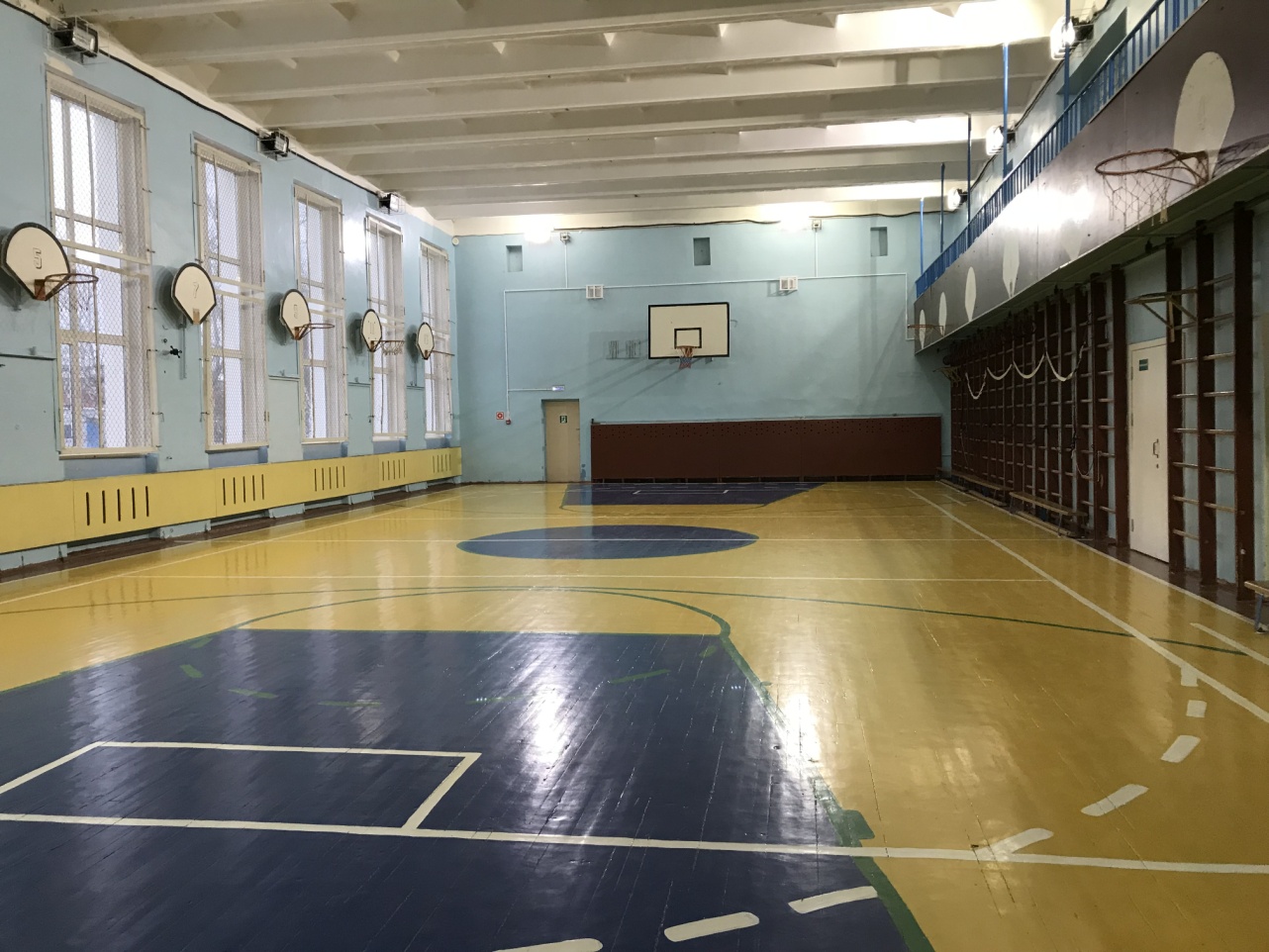 Большой спортивный зал 12×24 м
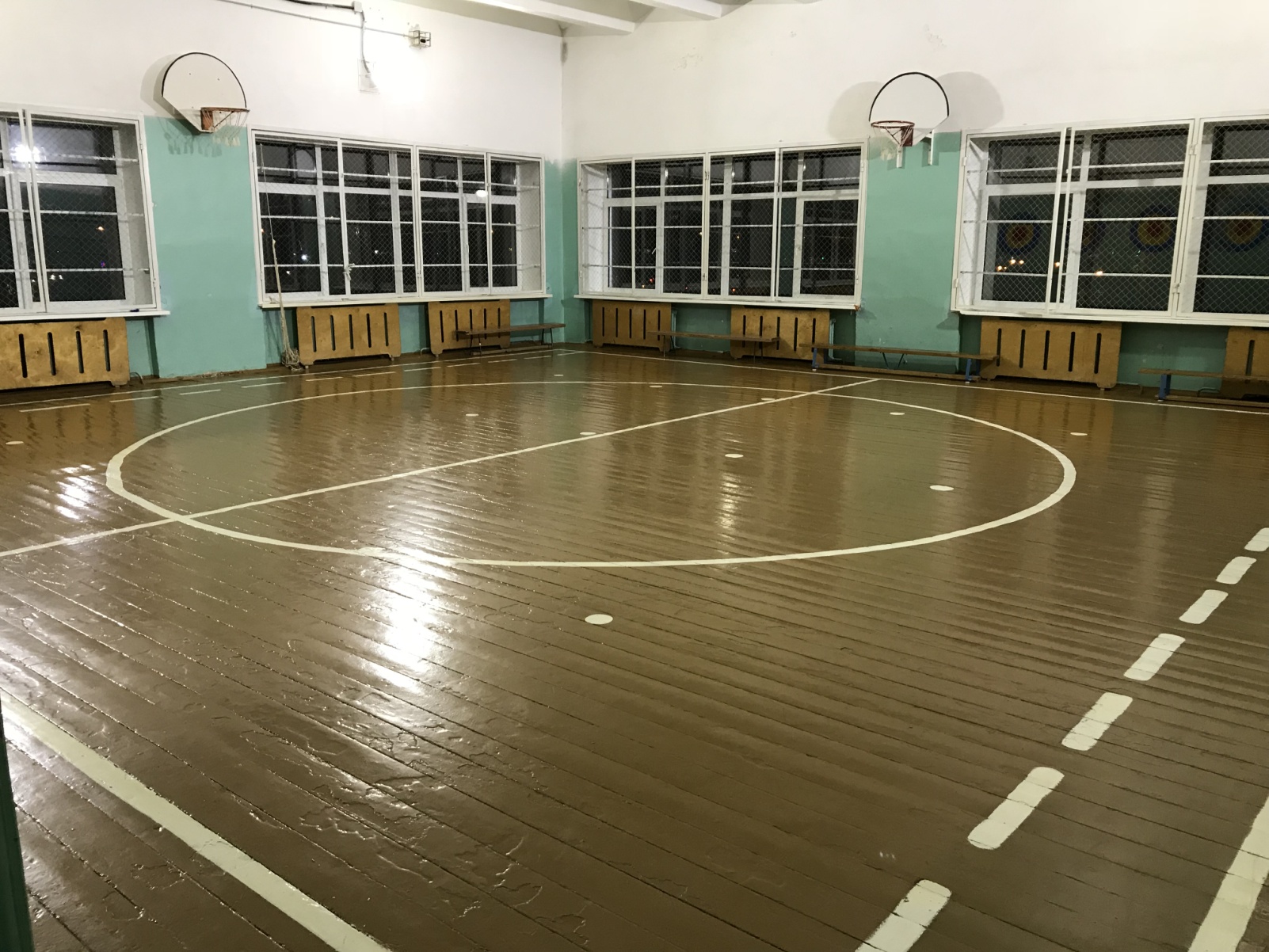 Малый
спортивный зал  9×9 м
Зал легкоатлетической подготовки
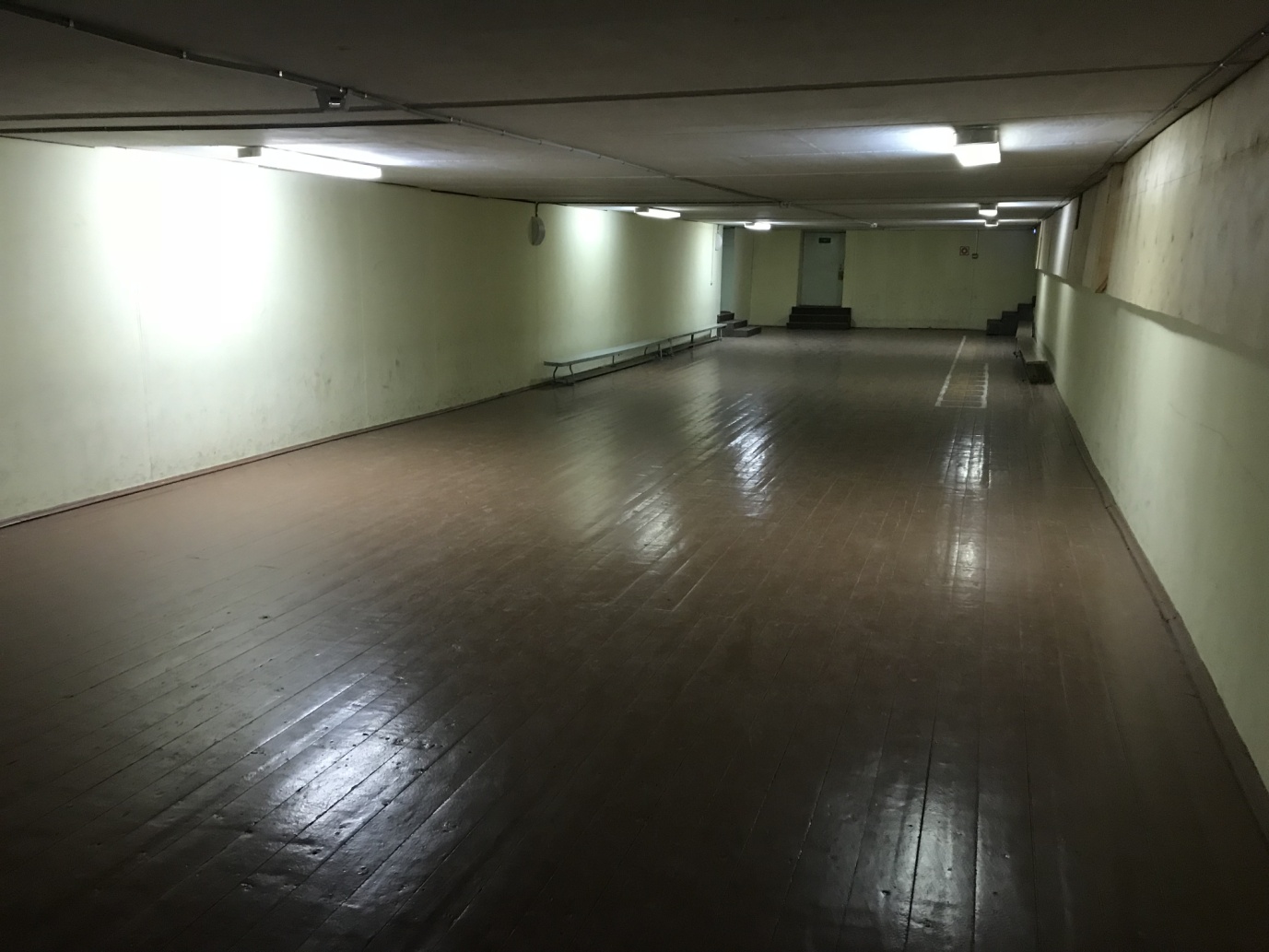 А так же хореографический зал, тренажерный зал
Материально – техническая база
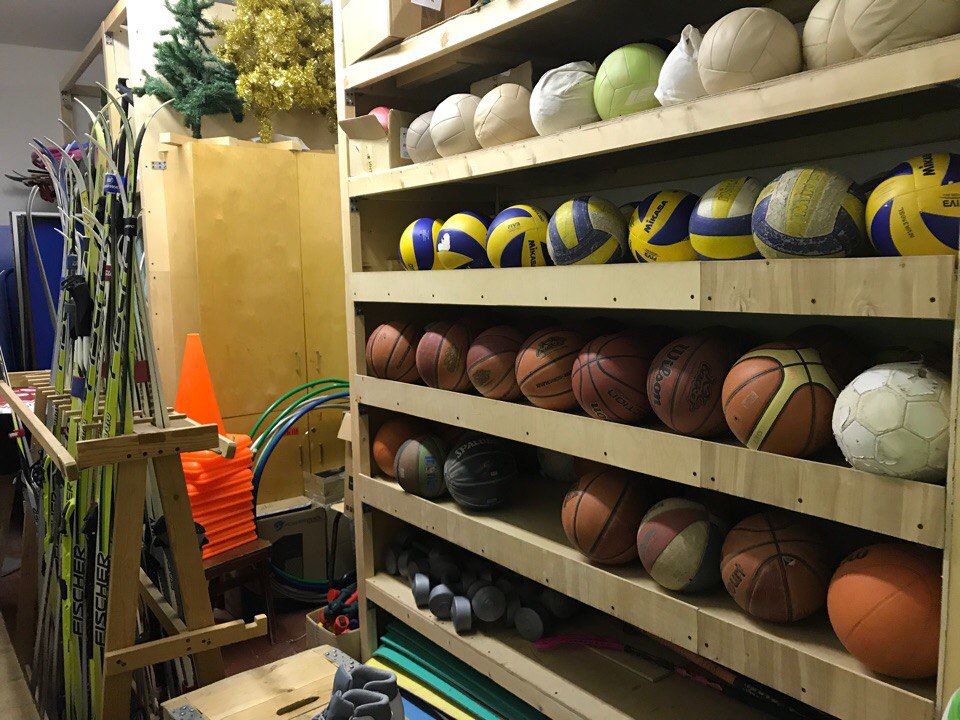 Секции
Баскетбол
Настольный теннис
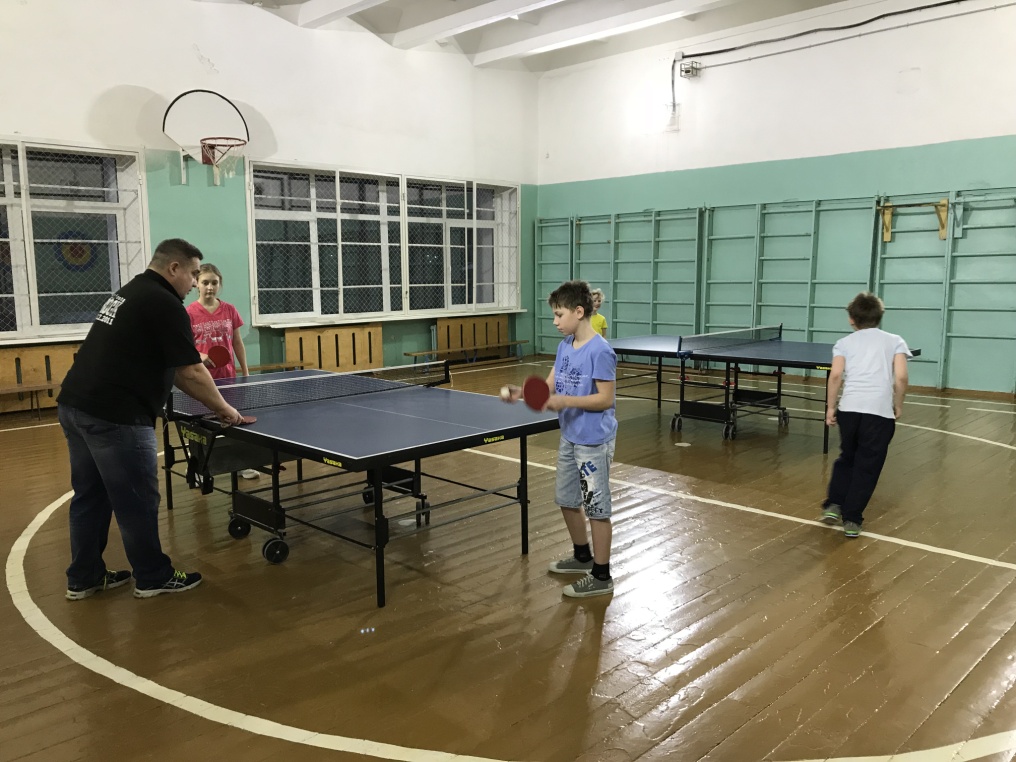 Футбол
Легкая атлетика
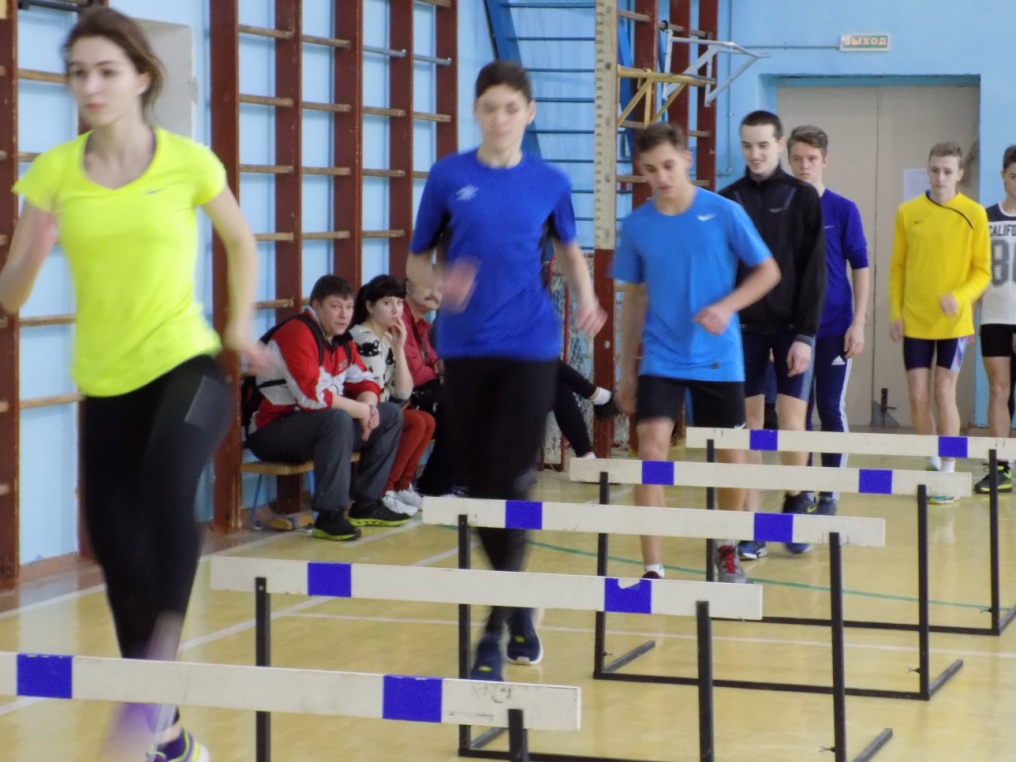 ОФП. Лыжные гонки
Волейбол
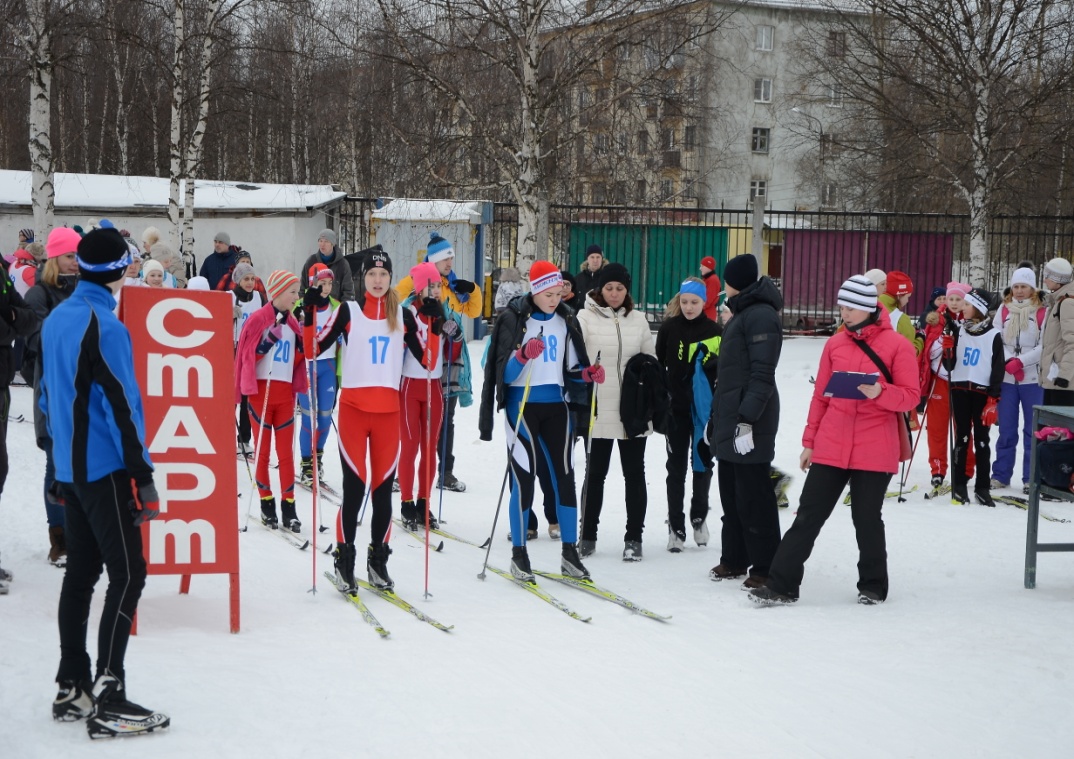 Хореография 

  Ритмика с  
   элементами   
   хореографии

  Бальные танцы
Календарный план
на 2022 – 2023 гг.

Запланировано: 
10 школьных мероприятий 
17 муниципальных мероприятий
 
Проведено: 
8 школьных мероприятий
17 муниципальных мероприятий
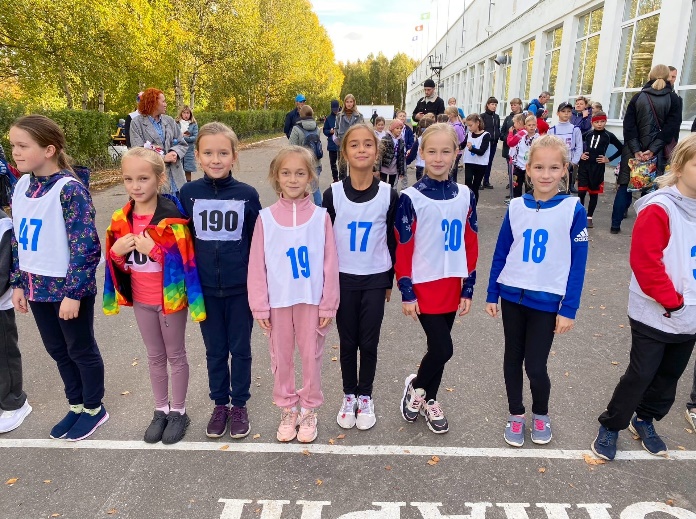 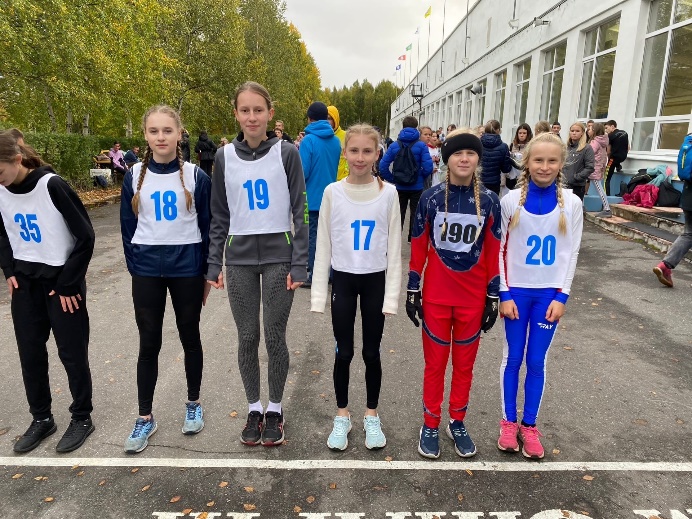 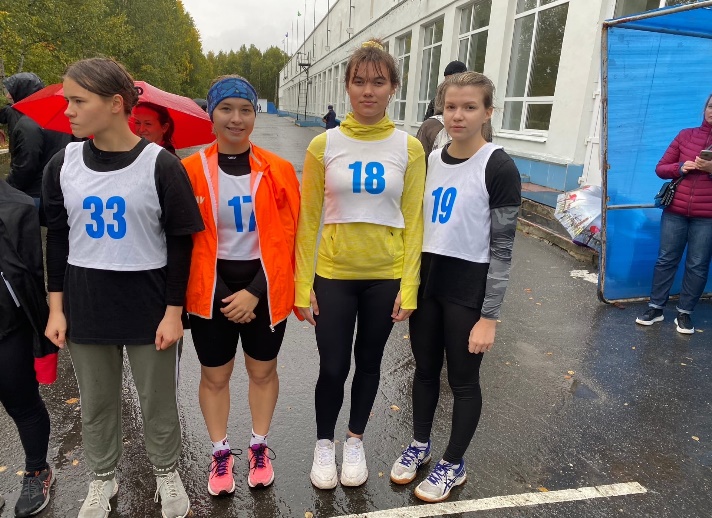 Кросс в рамках спартакиады ШСК
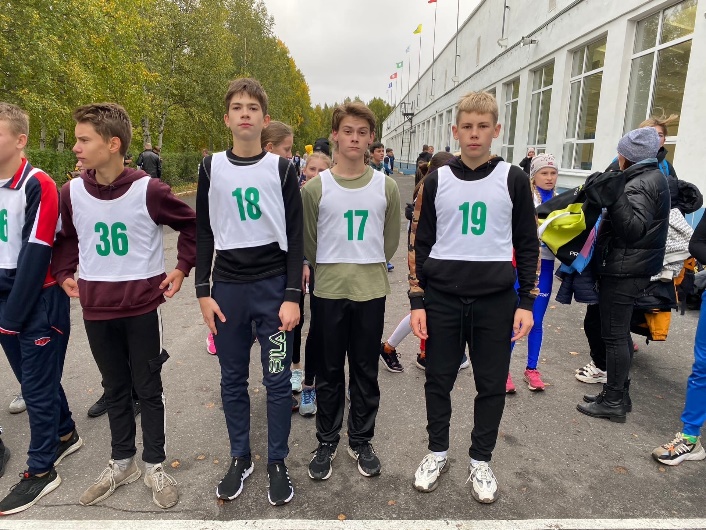 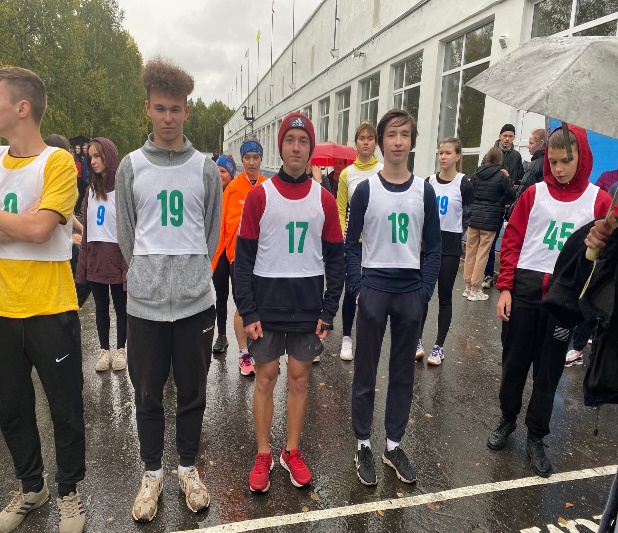 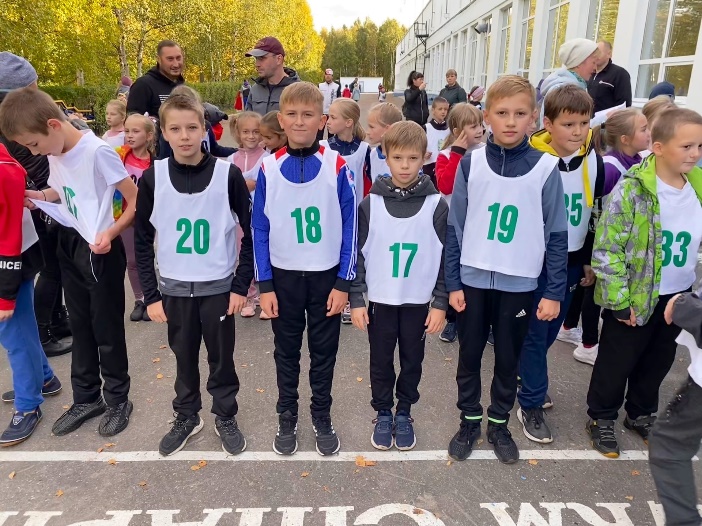 Команды 1 -4 кл, 5 – 8 кл, 9 – 11 кл.
Дивизионный этап по легкой ателике
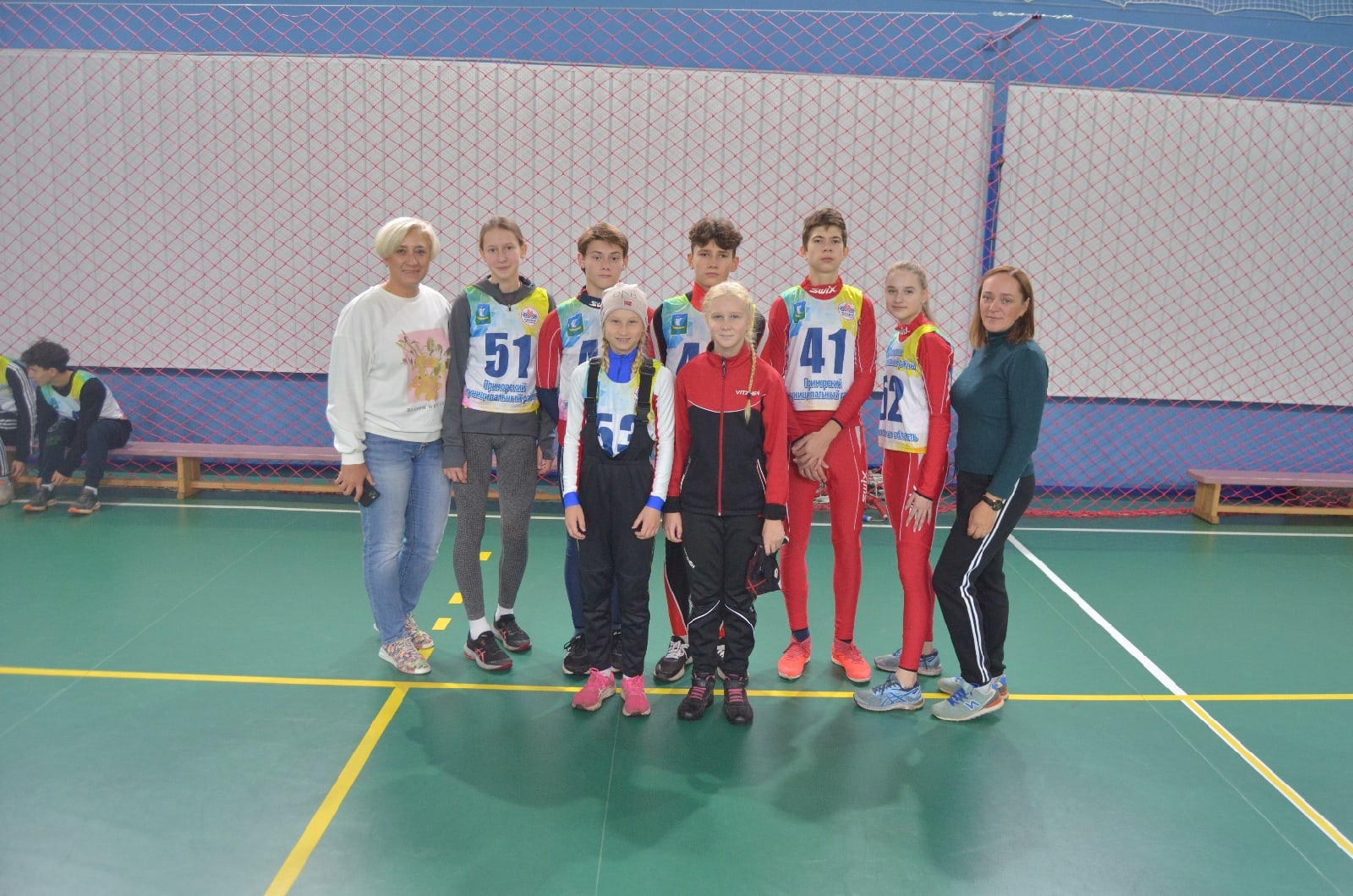 Команда девушек и юношей 5 - 8 кл
Футбол в рамках спартакиады ШСК
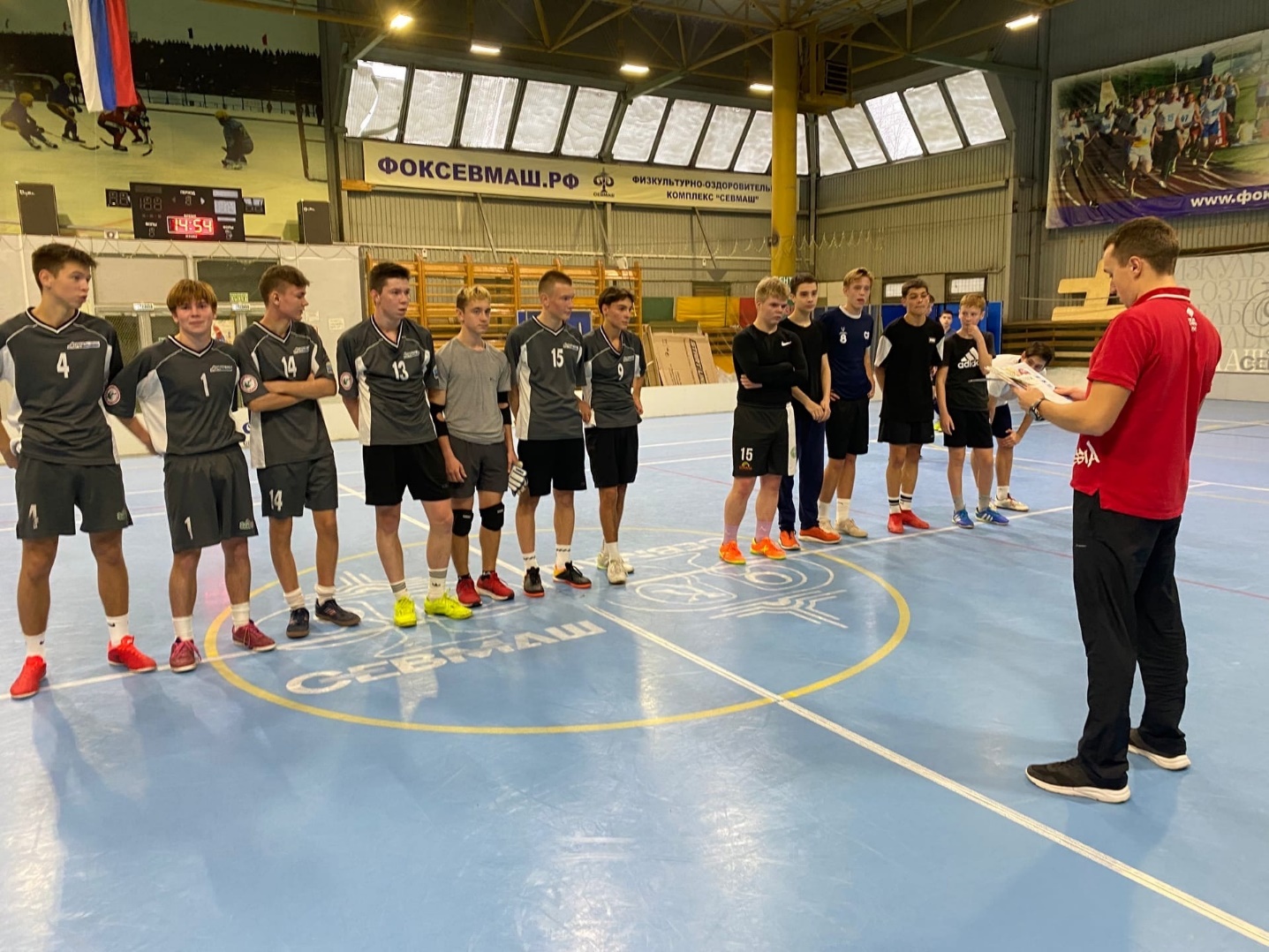 Команда юношей 9 – 11 кл
Баскетбол в рамках спартакиады ШСК
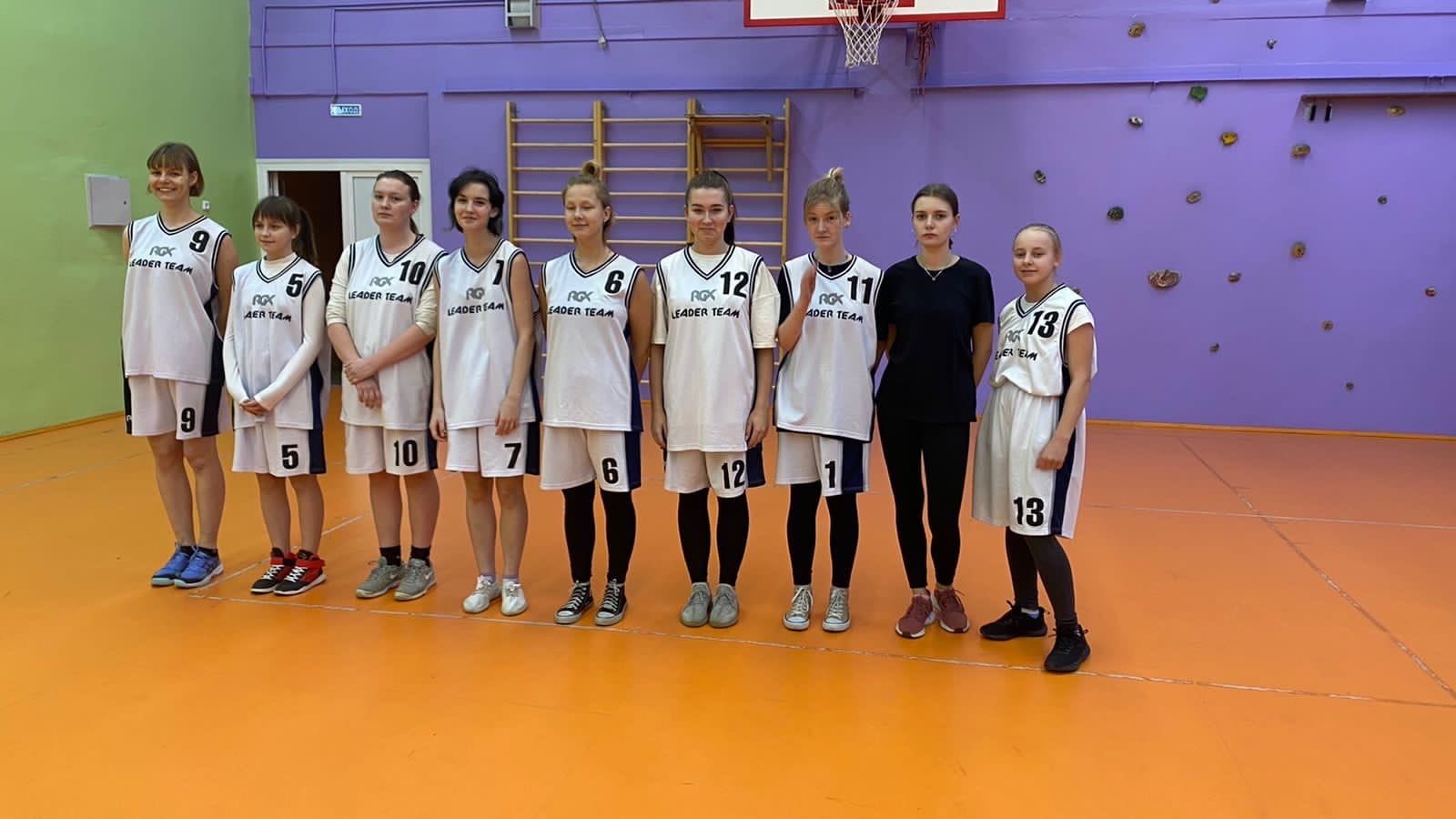 Команды девушек 5 – 8 кл, 9 -11 кл
Волейбол в рамках спартакиады ШСК
Команда девушек 5 – 8 кл, 9 – 11 кл
Волейбол в рамках спартакиады ШСК
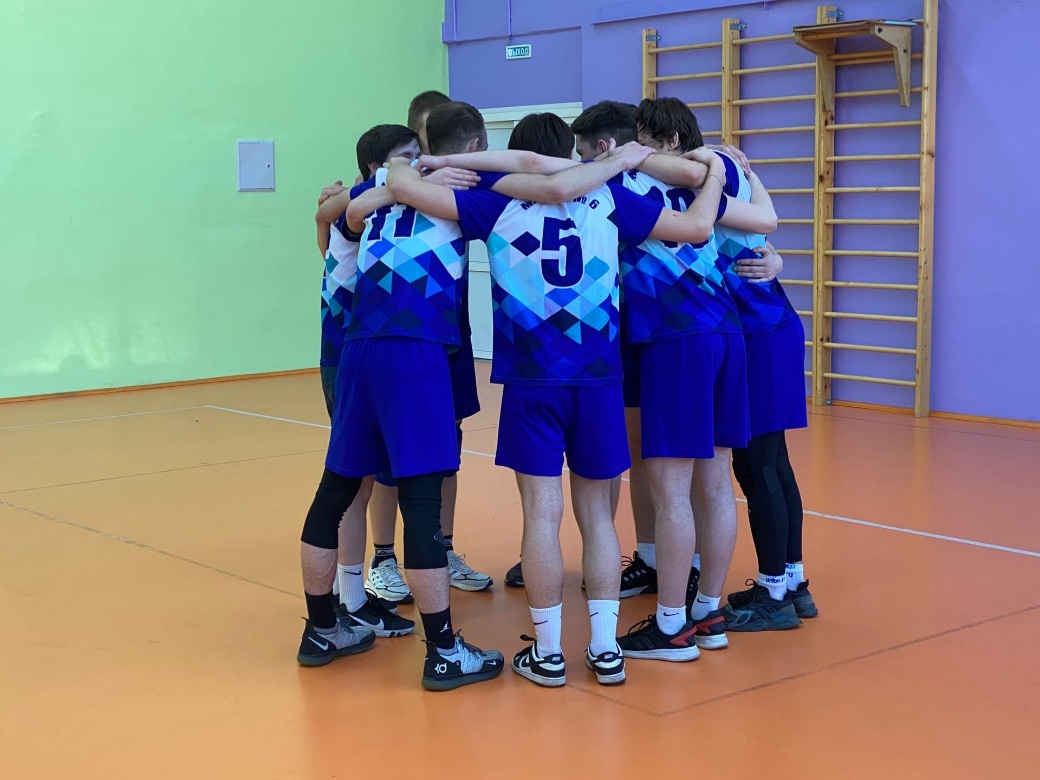 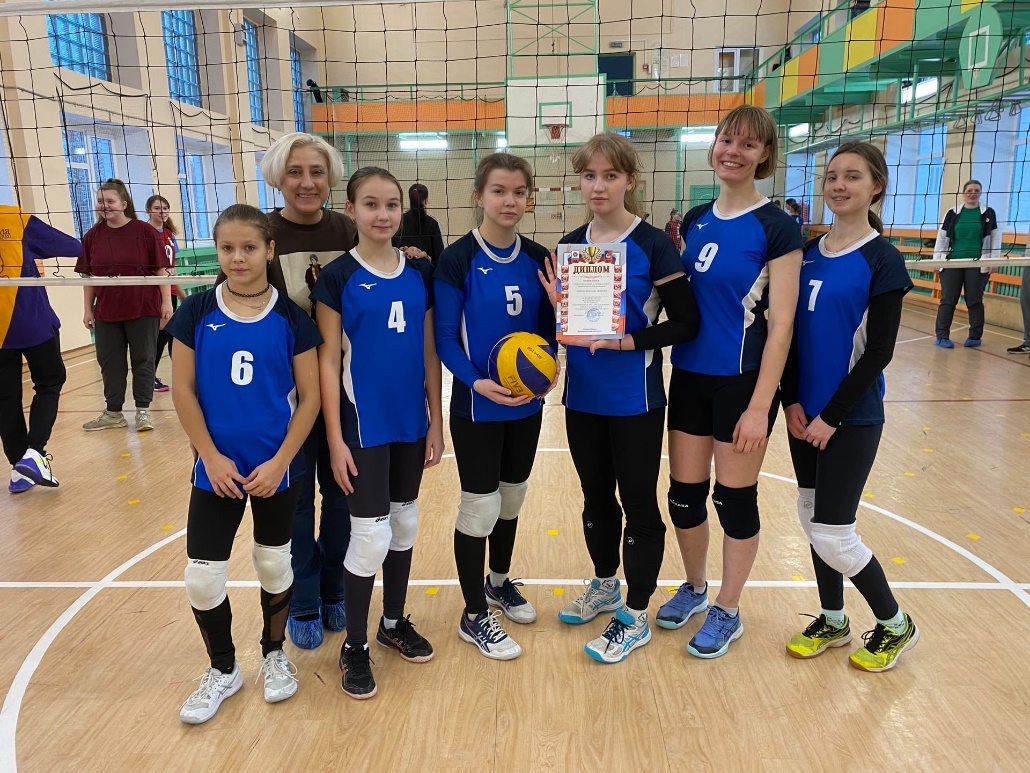 Команда девушек и юношей 9 – 11 кл
Лыжные гонки в рамках спартакиады ШСК
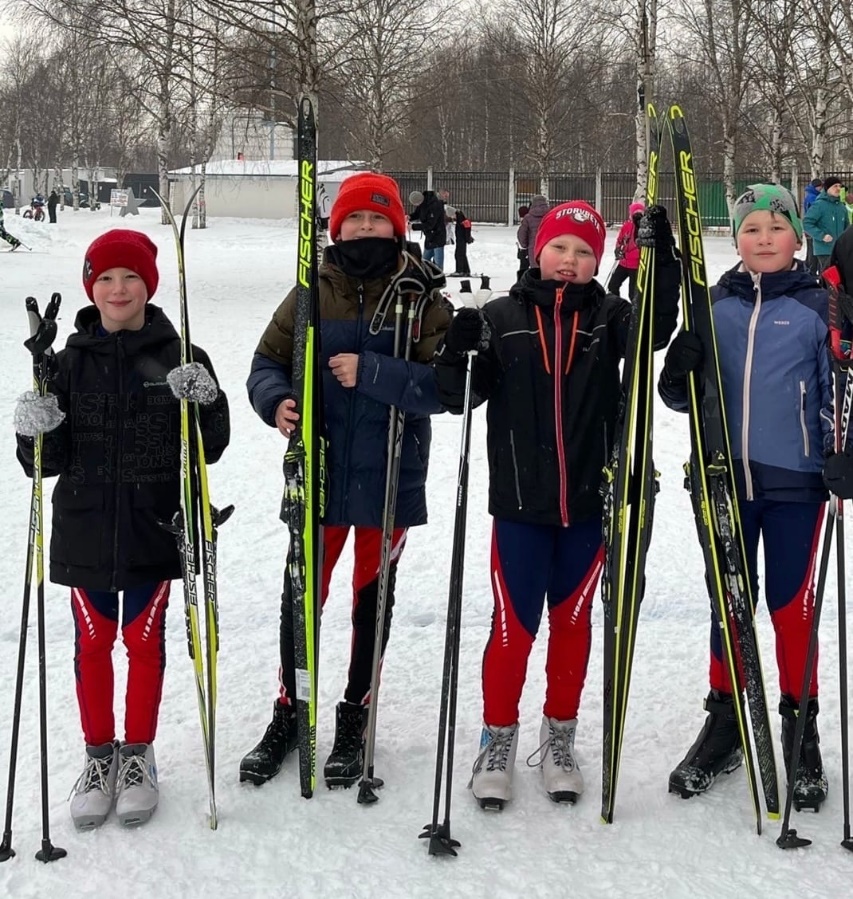 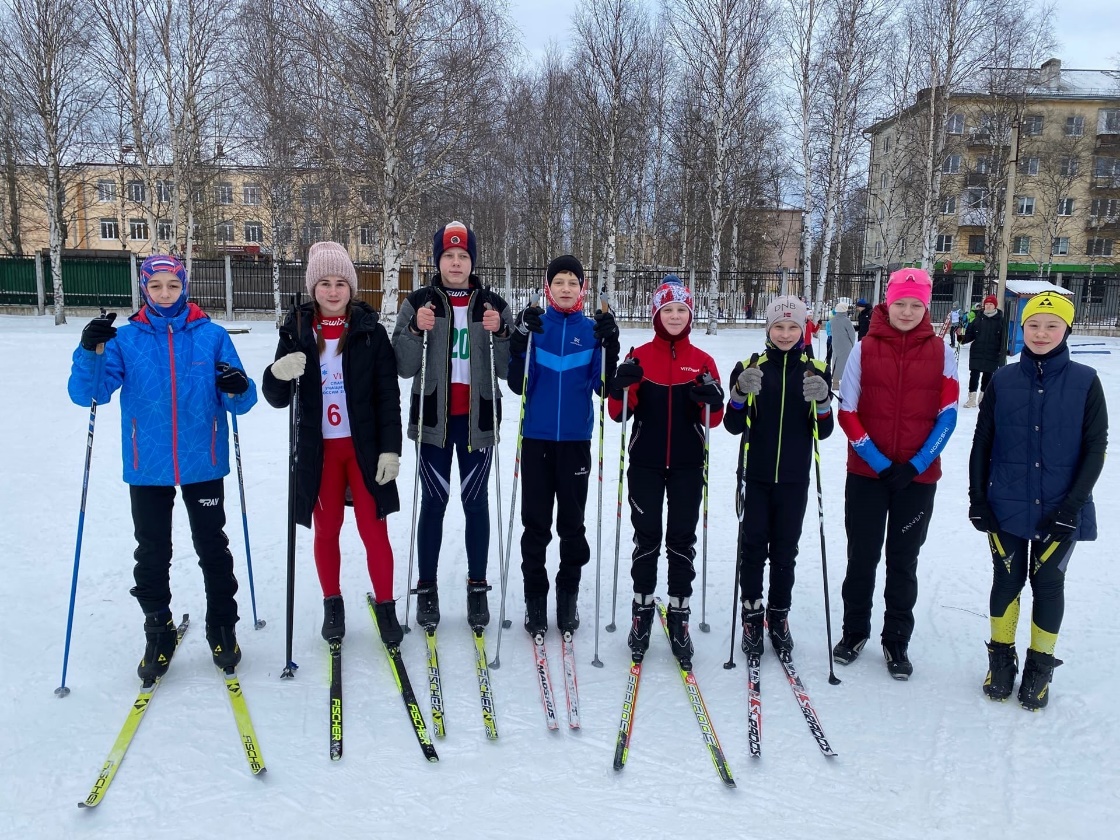 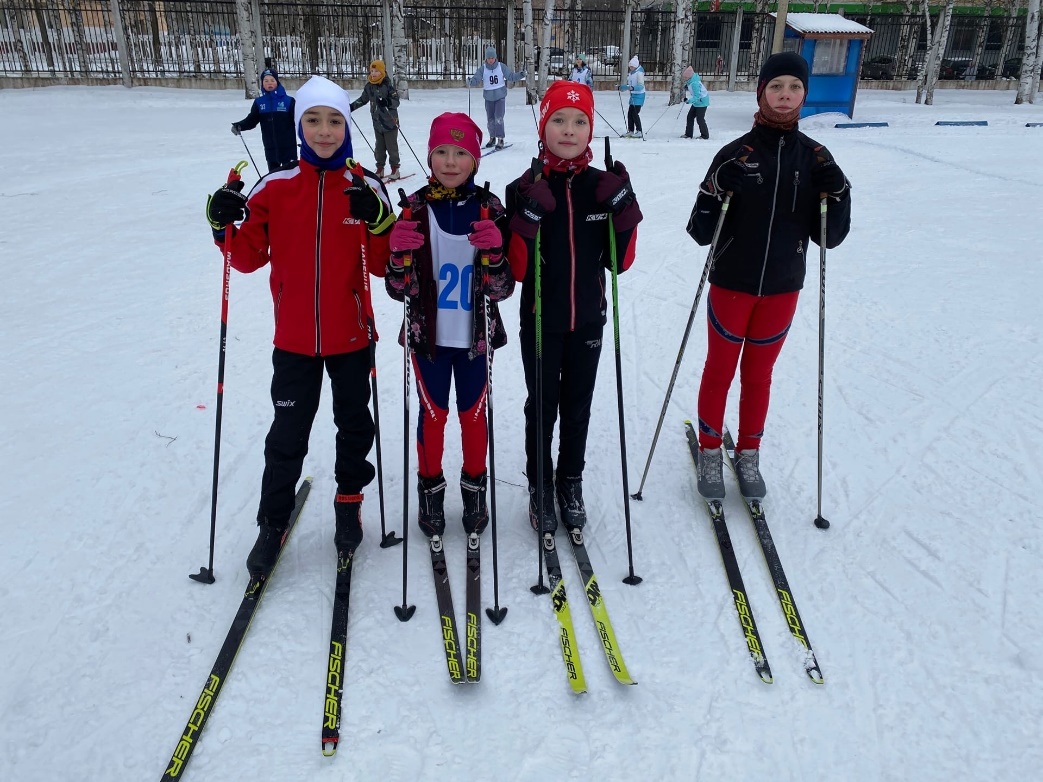 Команда мальчиков и девочек 1 – 4 класс
Команда мальчиков и девочек  5 – 8 кл
Дивизионный этап по лыжным гонкам
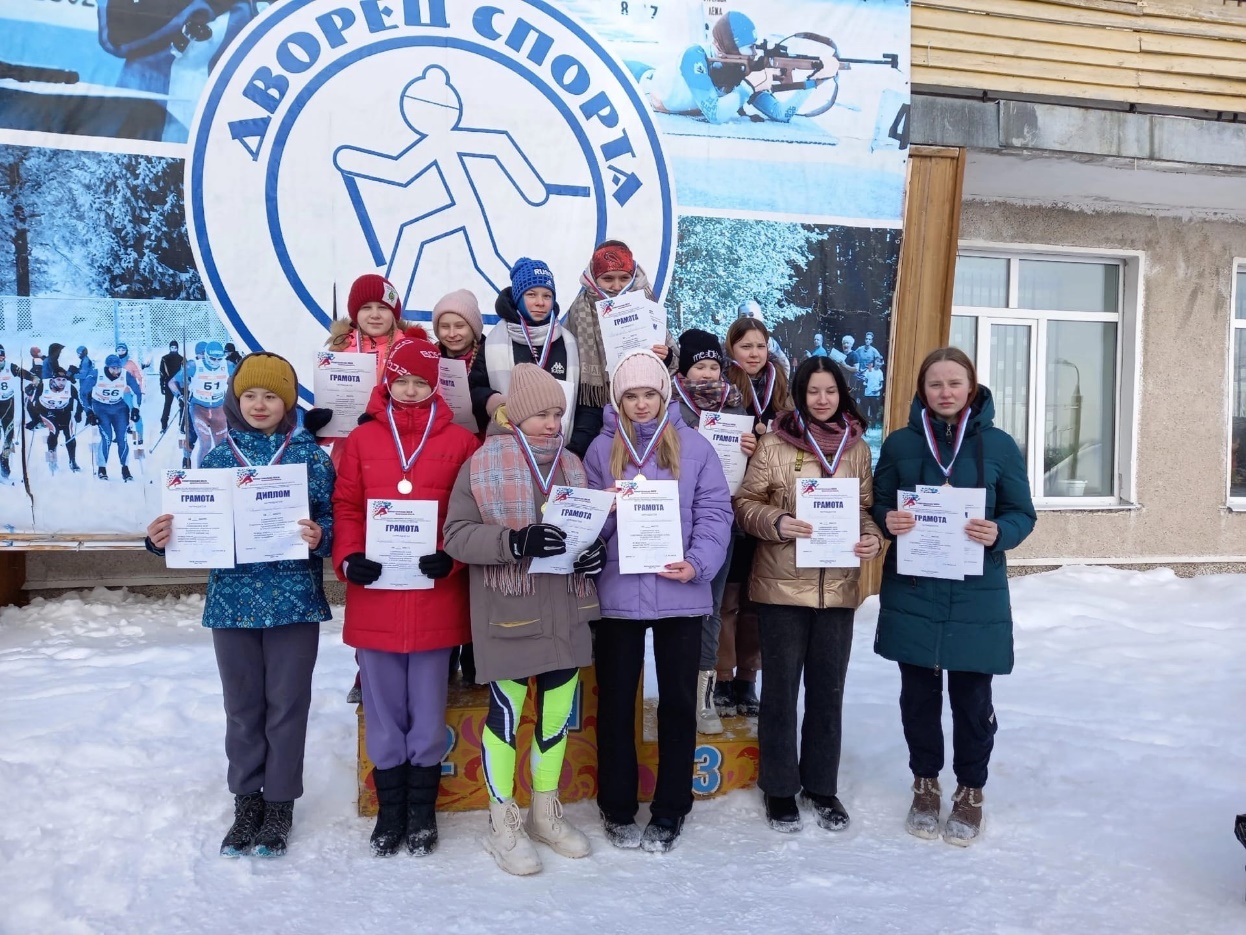 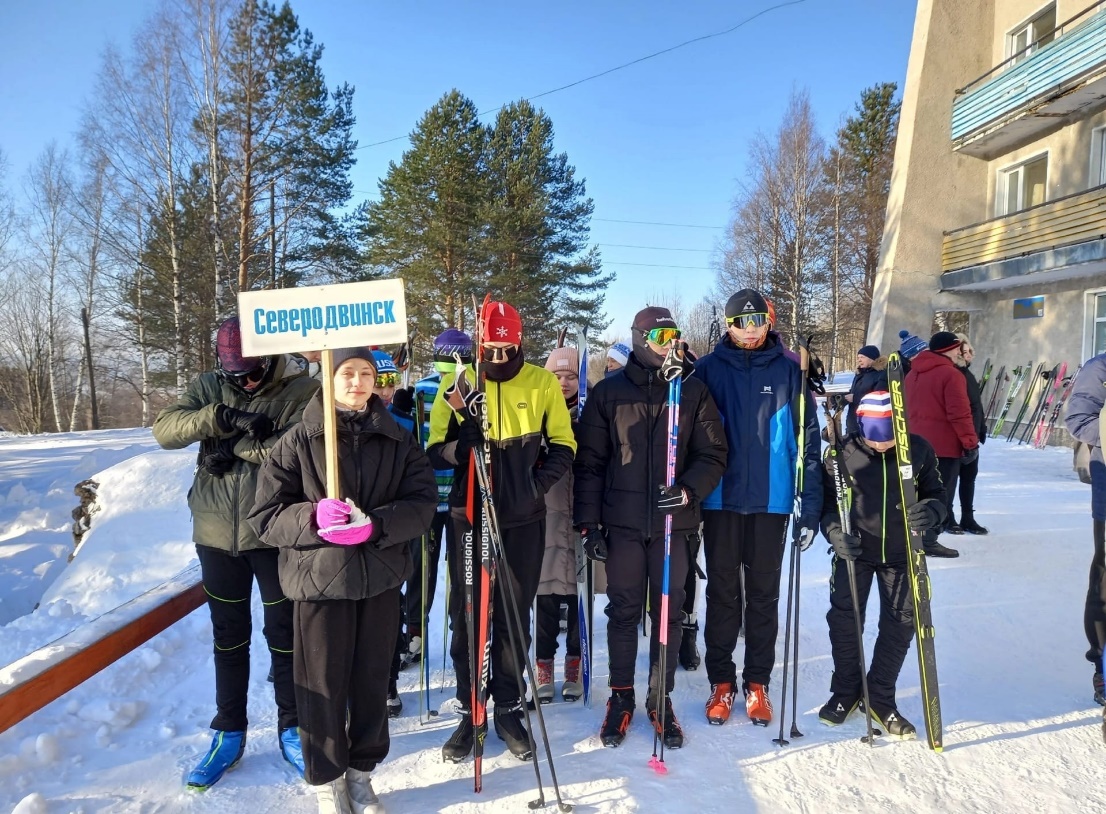 Команда девочек и мальчиков 5 – 8 кл
г. Онега
Региональный этап по лыжным гонкам
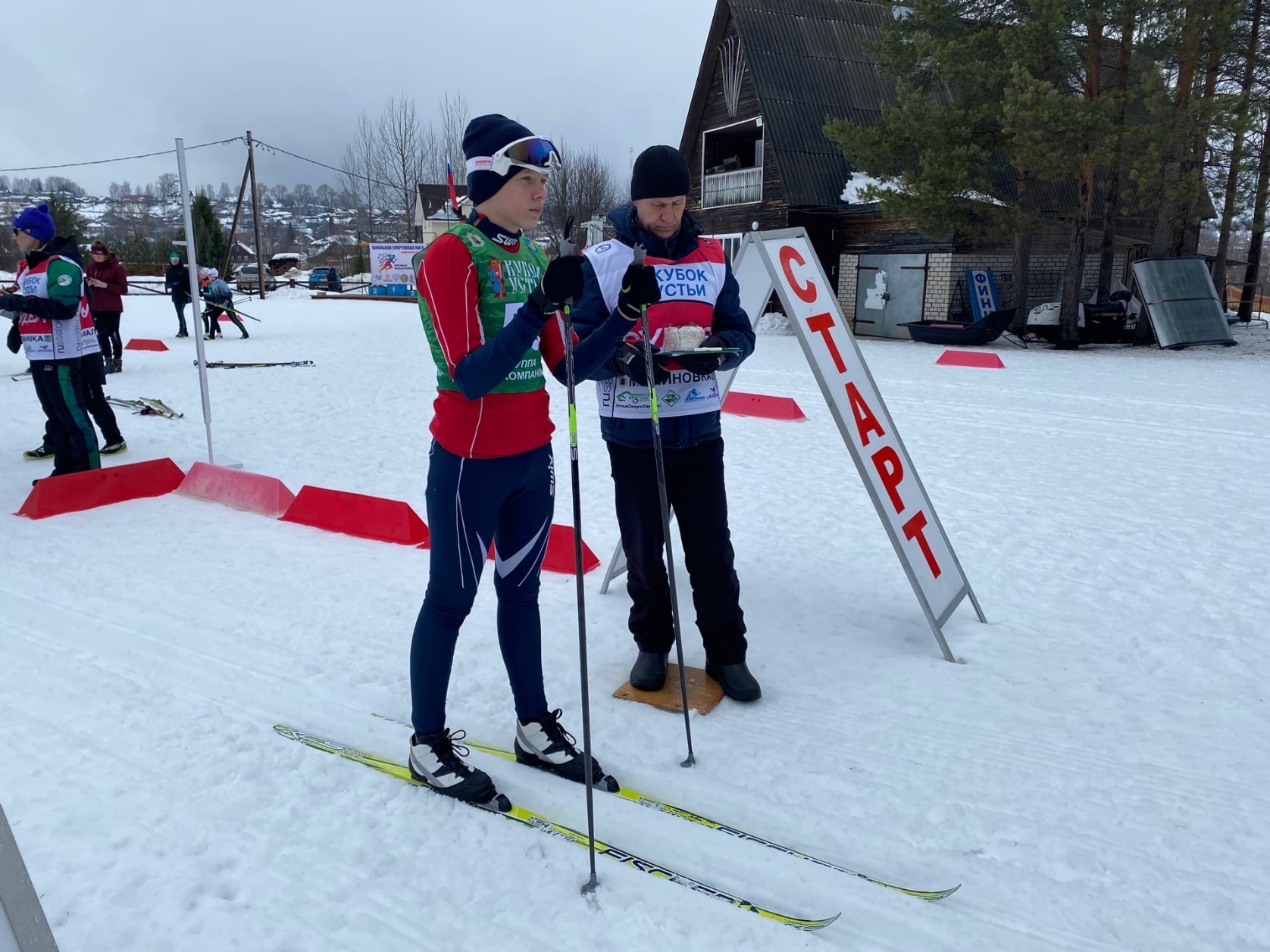 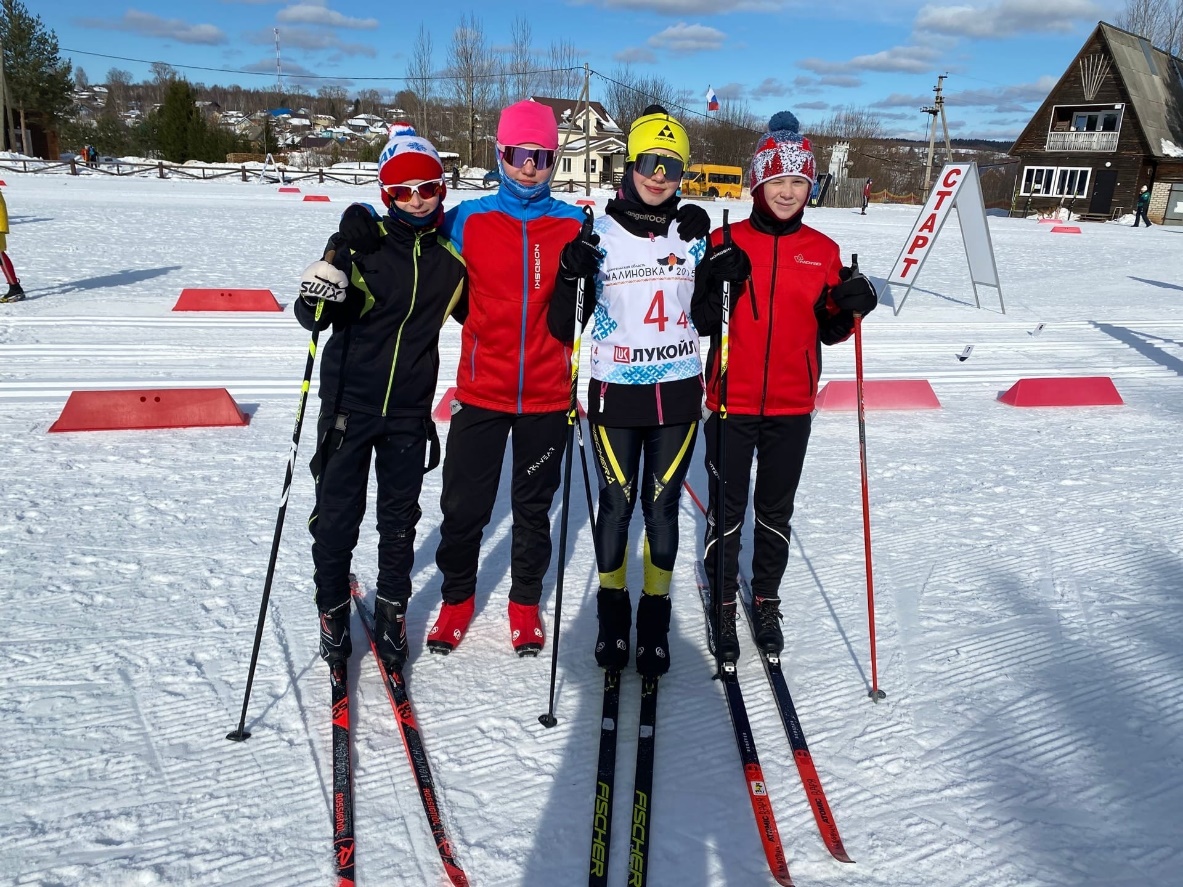 Команда девочек и мальчиков 5 – 8 кл
п. Шангалы, Малиновка
«Поморье выбирает ГТО»
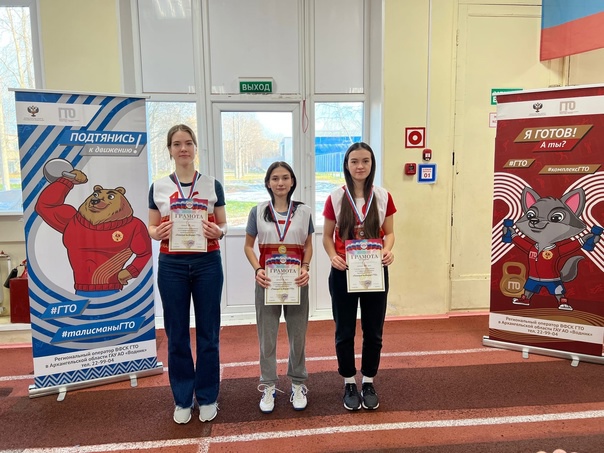 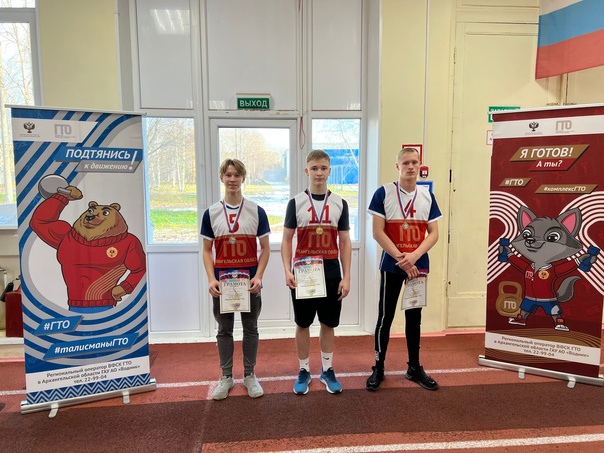 Невидомская Дарина 10а – 2 место
Жданов Матвей 10б – 1 место
«Веселые старты» в рамках РДШ
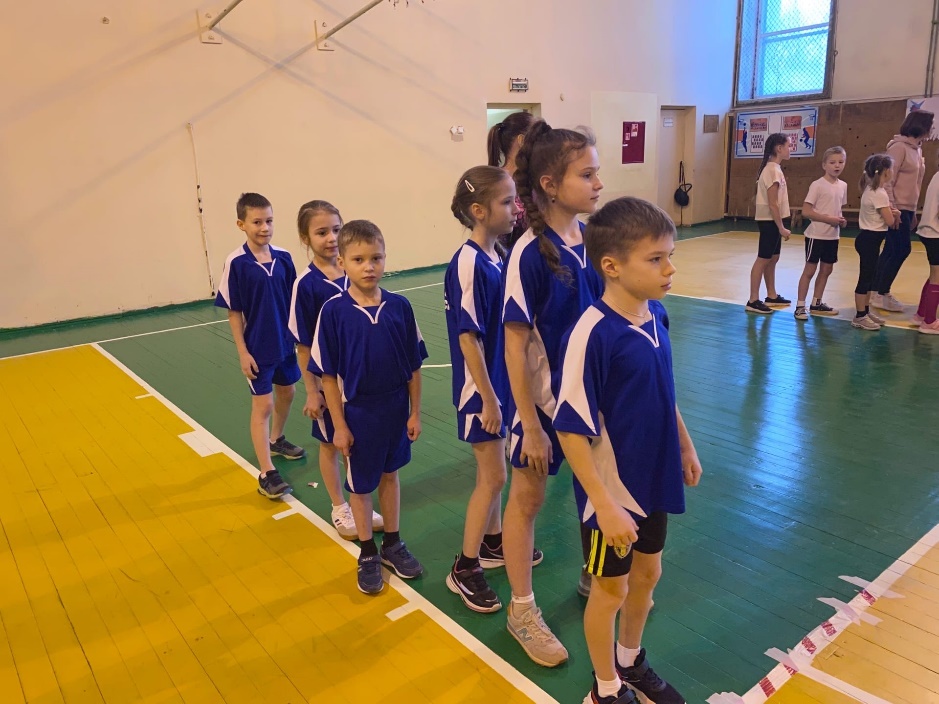 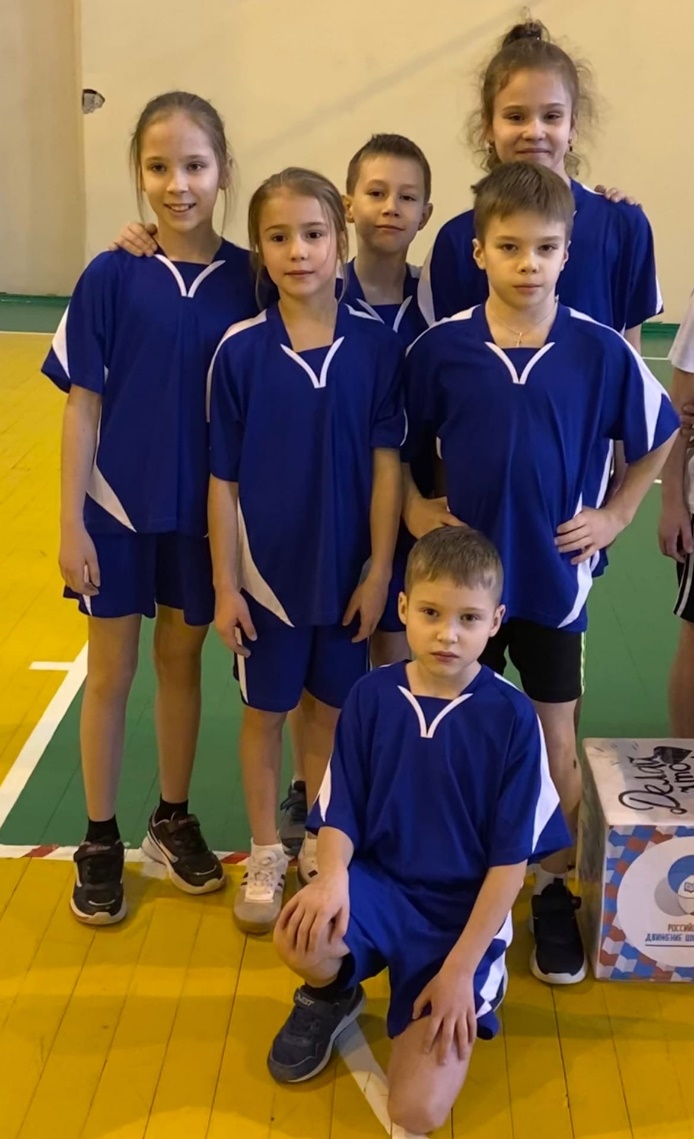 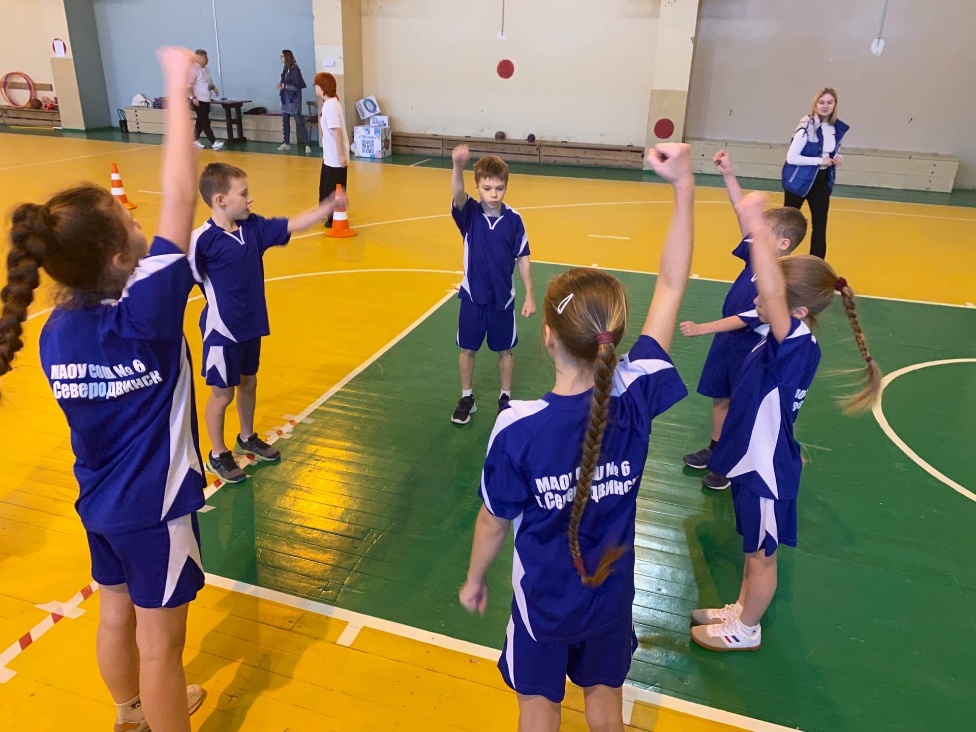 Команда  1 – 4 кл
Школьная баскетбольная лига «КЭС – баскет»
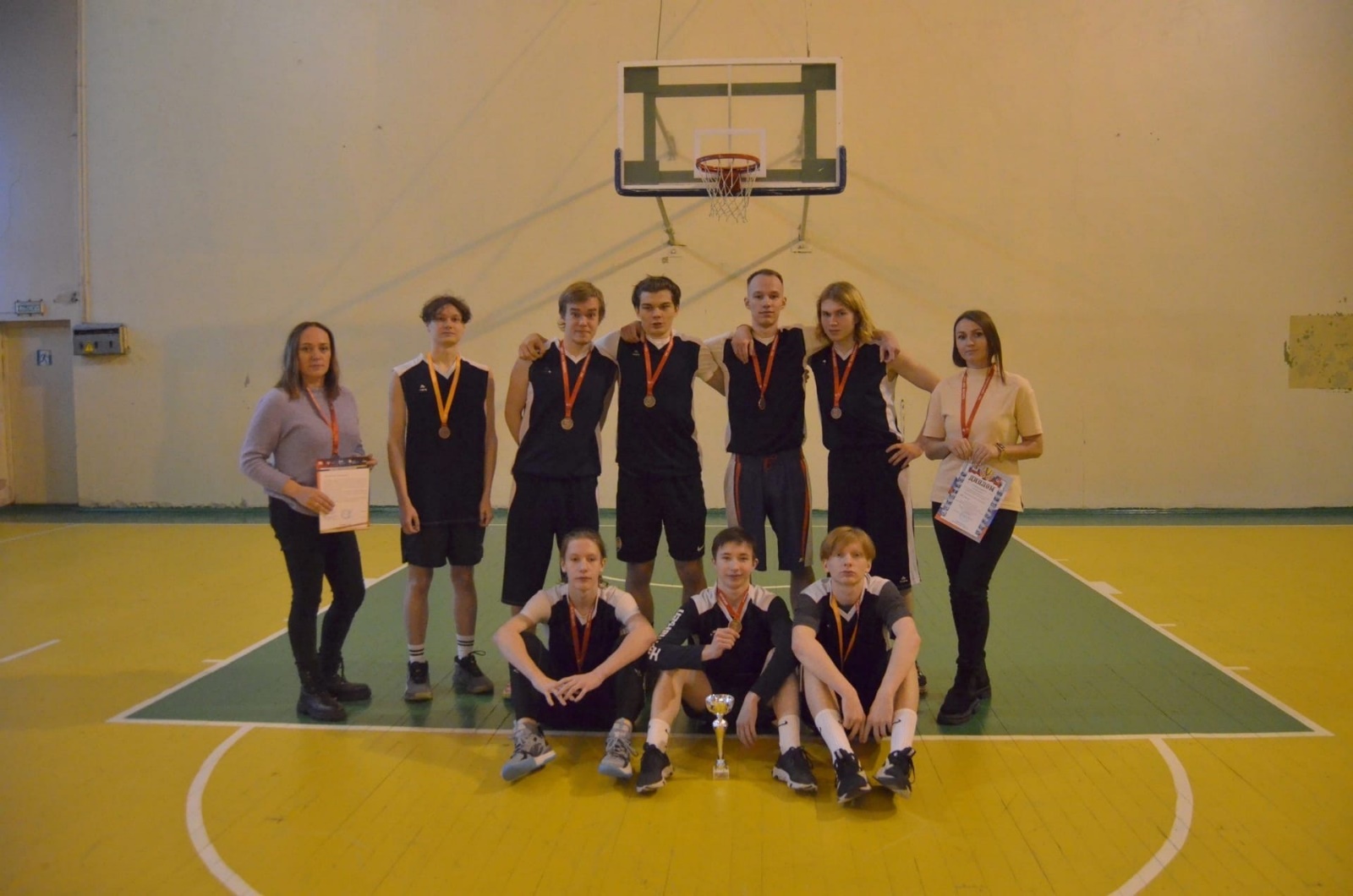 Команда девушек 9 – 11 кл
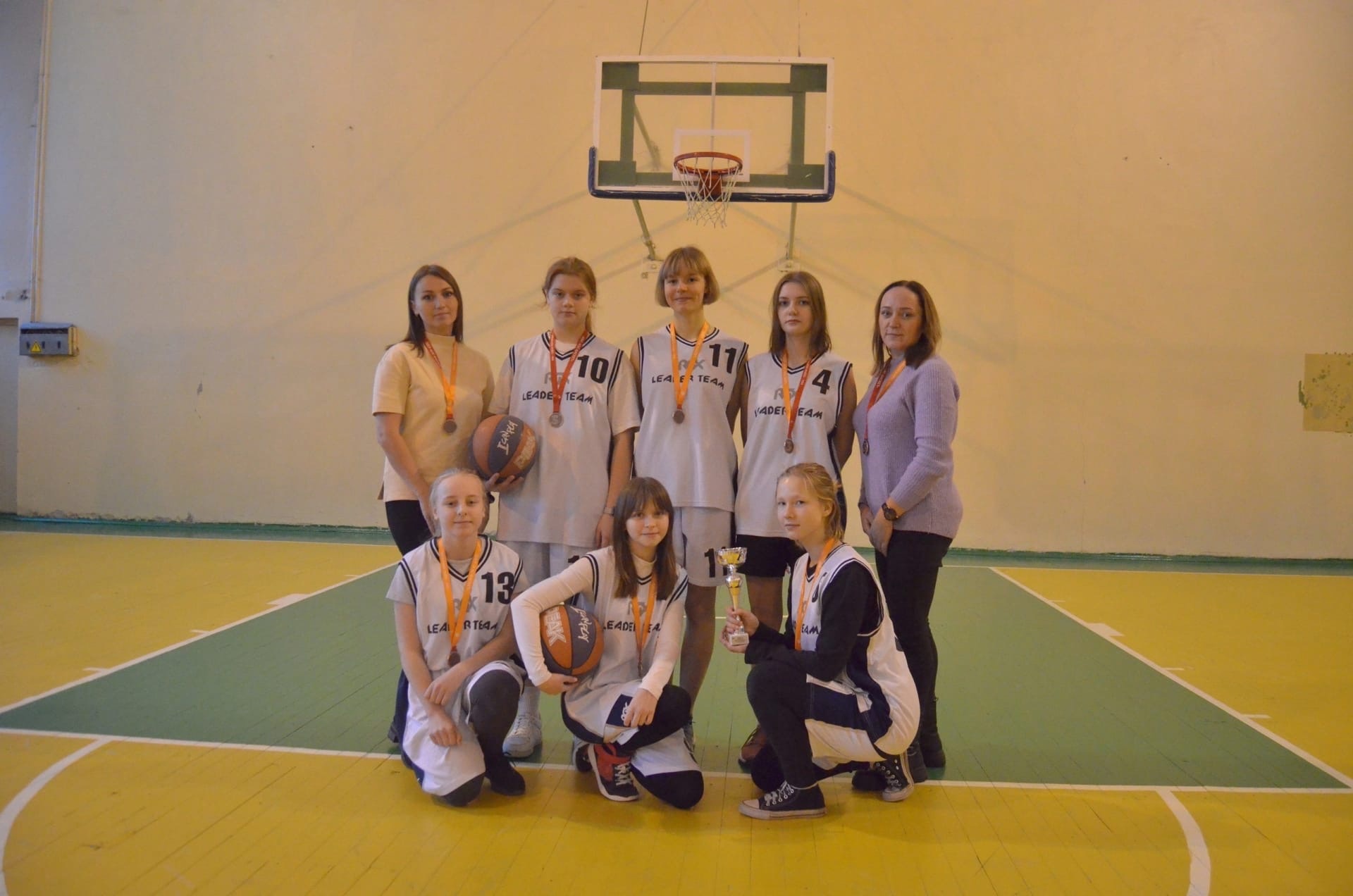 Команда юношей 9 – 11 кл
Первомайская легкоатлетическая эстафета
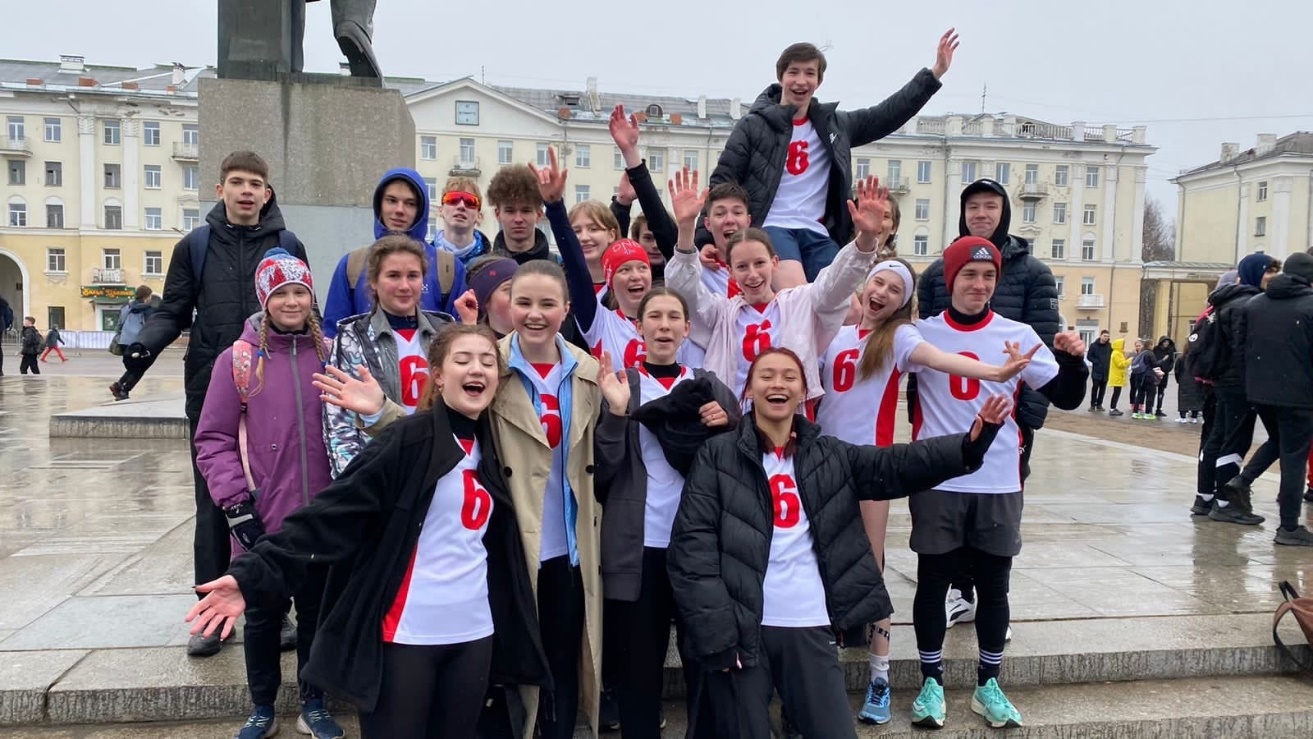 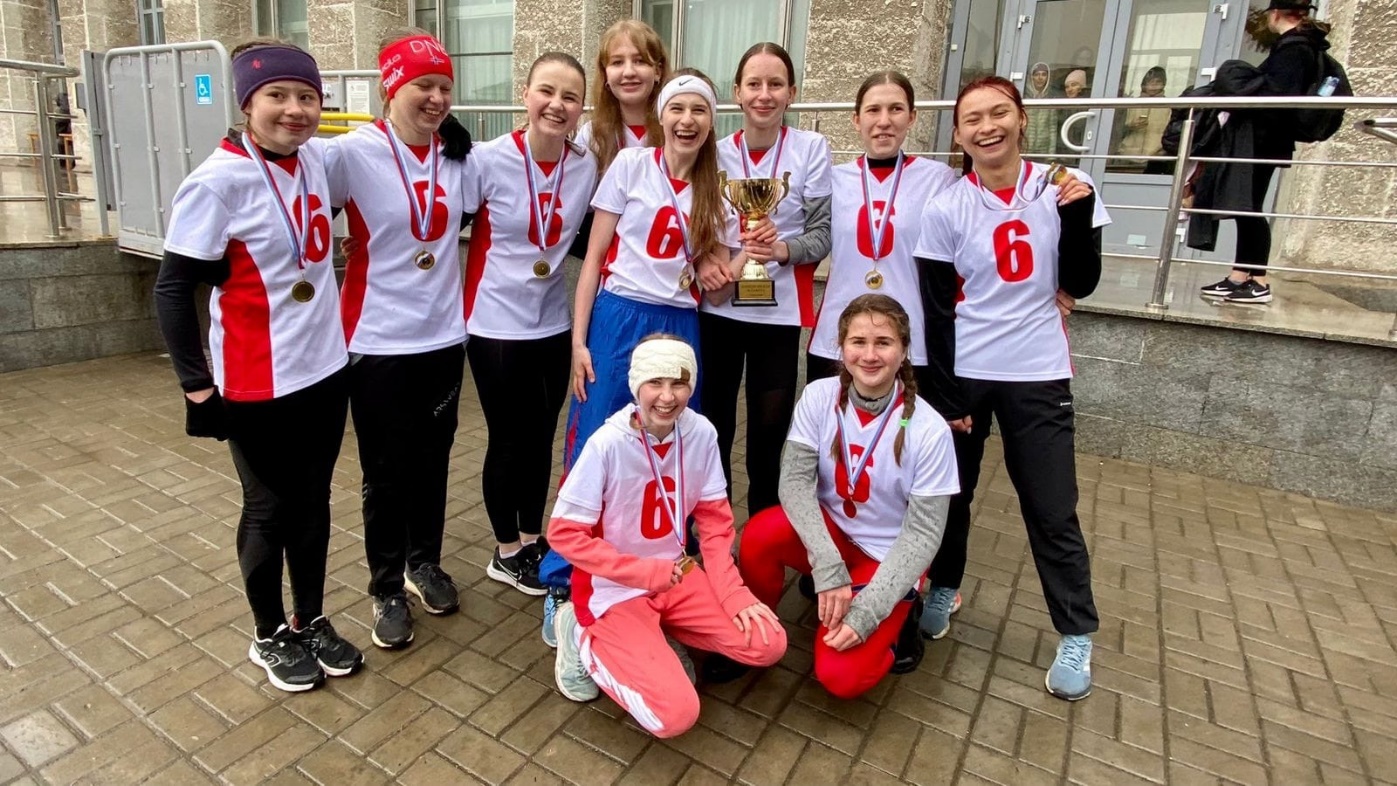 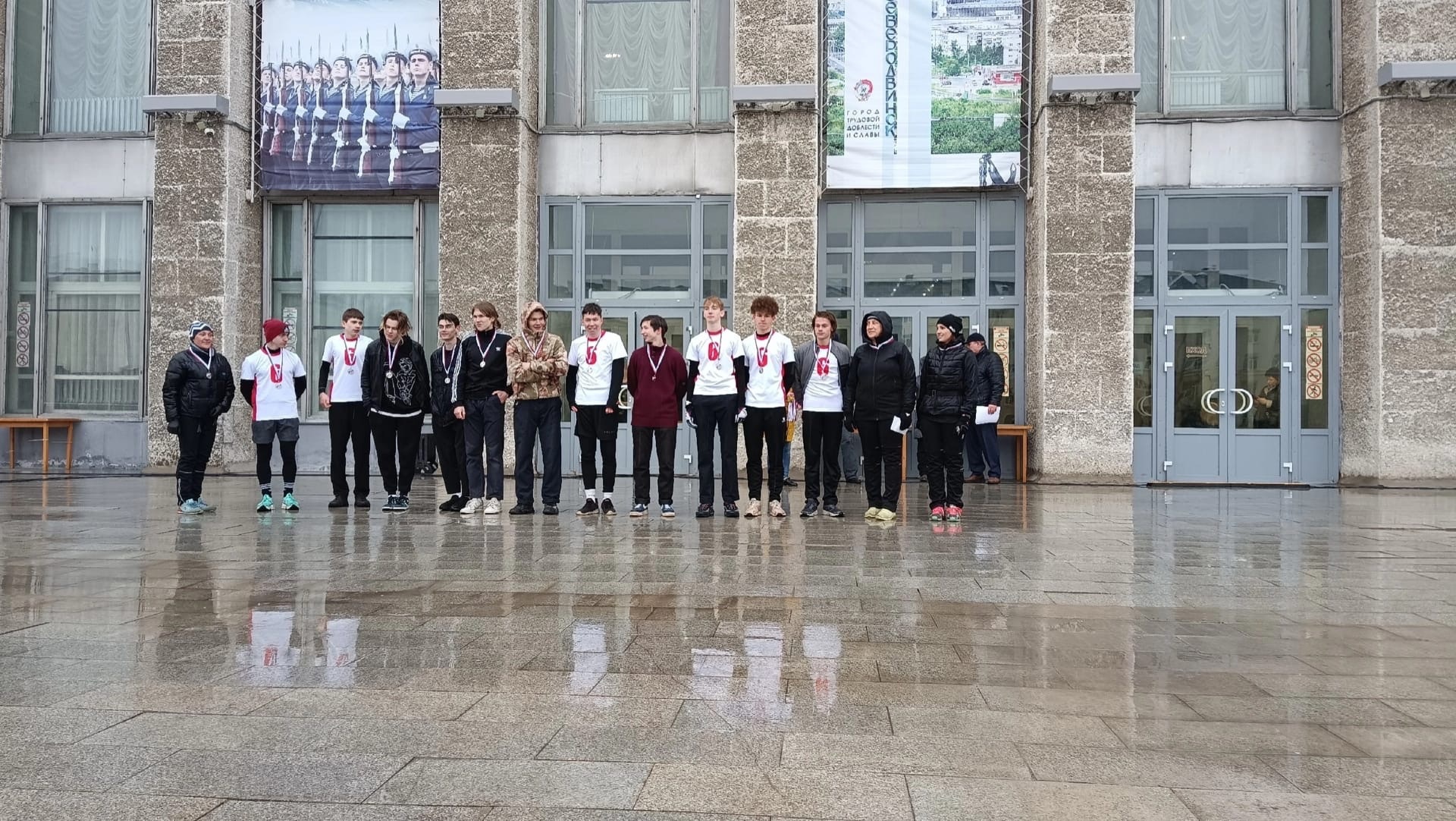 Команда девушек 
 1 место
Команда юношей  
 2 место
Протокол спартакиады учащихся образовательных учреждений в 2022-2023 гг.
Комплексный зачет спартакиады в 2022-2023 гг.
Штатные работники
Шукшина Анастасия Сергеевна

учитель физической культуры высшей кв.категории

Стаж – 9 года
Бусыгина Оксана Валентиновна

учитель физической культуры 
1 кв.категории

Стаж – 15 лет
Цоболова Людмила Викторовна

учитель физической культуры высшей кв.категории

Стаж – 31 лет
Педагоги дополнительного образования
Шулятьева Валентина Владимировна – тренер по бальным танцам, хореографии
До 2020 года педагогами дополнительного образования в МАОУ «СОШ №6» работали:
Литвиненко А.И. – тренер по легкой атлетике
Капранов А.Е. – тренер по баскетболу
Матвеев А.В. – тренер по настольному теннису
Крапивин А.А. - тренер по настольному теннису
Мошников Е.И. – тренер по волейболу
Спасибо за внимание